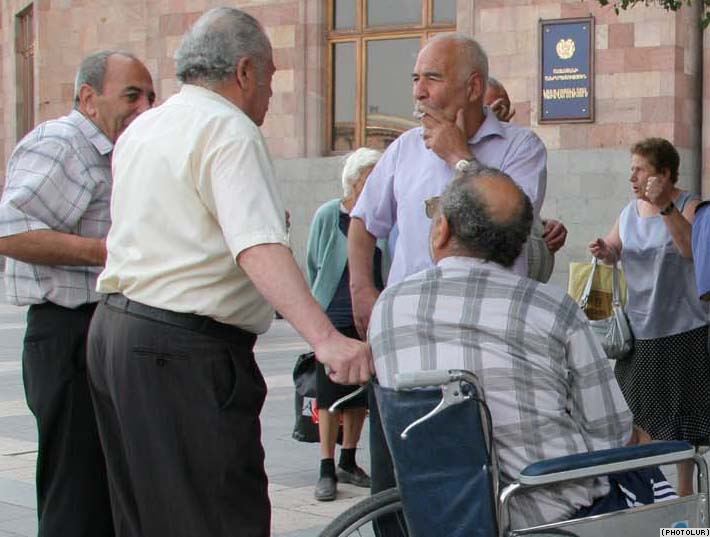 ÎºÜê²ÂàÞ²Î²ÚÆÜ ´²ðºöàÊàôØÜºðÆ ìºð²´ºðÚ²È Ð²ÜðՈՒԹՅԱՆ ԻՐԱԶԵԿՎԱԾՈՒԹՅԱՆ ºÈ²Îºî²ÚÆÜ Ðºî²¼àîàôÂÚàôÜ, 2010
ºñ»õ³Ý
20 Հունիս, 2011
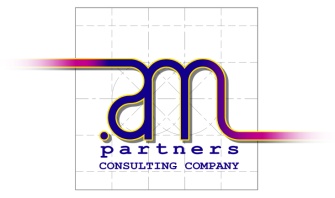 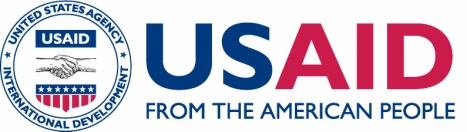 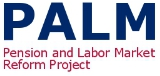 1
Կենսաթոշակային բարեփոխումների վերաբերյալ հանրության իրազեկվածության ելակետային հետազոտություն, 2010թ.
Հետազոտության իրականացումը
2
Կենսաթոշակային բարեփոխումների վերաբերյալ հանրության իրազեկվածության ելակետային հետազոտություն, 2010թ.
Հետազոտության նպատակները
3
Կենսաթոշակային բարեփոխումների վերաբերյալ հանրության իրազեկվածության ելակետային հետազոտություն, 2010թ.
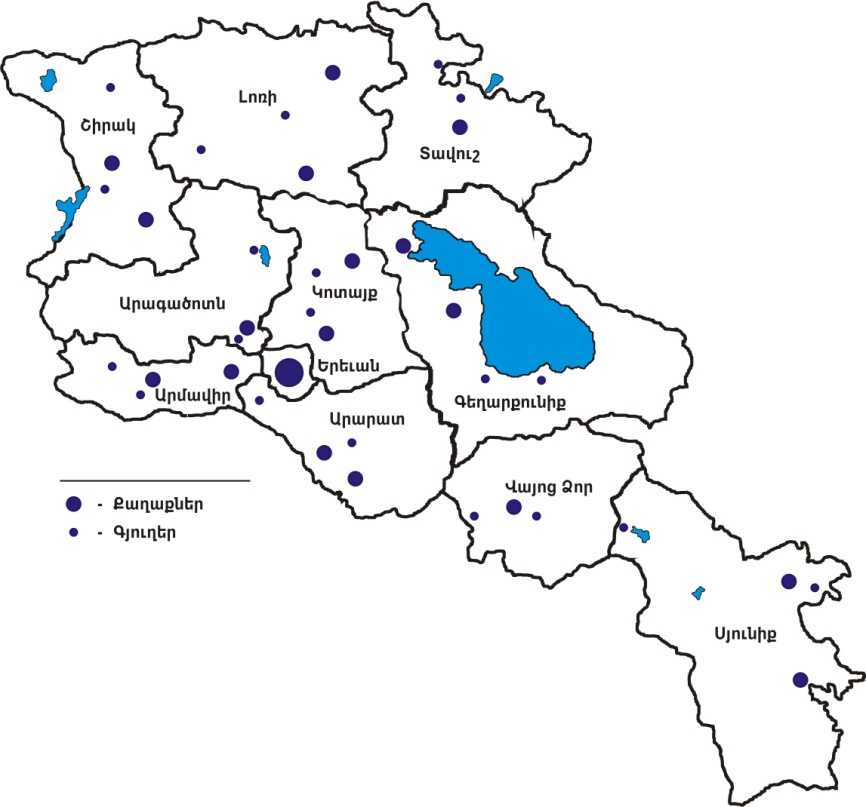 Հետազոտության ընտրանքը եւ ծածկույթը
Հարցման մասնակիցներ՝ 992 հոգի
Հարցման աշխարհագրությունը՝
Երեւան
17 քաղաքներ
20 գյուղեր
4
Կենսաթոշակային բարեփոխումների վերաբերյալ հանրության իրազեկվածության ելակետային հետազոտություն, 2010թ.
Հետազոտության ընտրանքի նկարագիրը (1/3)
Հարցվածներն ըստ սեռի
Հարցվածներն ըստ տարիքի
5
Կենսաթոշակային բարեփոխումների վերաբերյալ հանրության իրազեկվածության ելակետային հետազոտություն, 2010թ.
Հետազոտության ընտրանքի նկարագիրը (2/3)
Հարցվածներն ըստ կրթական մակարդակի
6
Կենսաթոշակային բարեփոխումների վերաբերյալ հանրության իրազեկվածության ելակետային հետազոտություն, 2010թ.
Հետազոտության ընտրանքի նկարագիրը (3/3)
Հարցվածներն ըստ զբաղվածության
Հարցվածներն ըստ բնակության վայրի
Հետազոտության արդյունքները, Բաժին 1
7
Կենսաթոշակային բարեփոխումների վերաբերյալ հանրության իրազեկվածության ելակետային հետազոտություն, 2010թ.
Հետազոտության արդյունքներըԳործող կենսաթոշակային համակարգ / տեղեկացվածություն
8
Կենսաթոշակային բարեփոխումների վերաբերյալ հանրության իրազեկվածության ելակետային հետազոտություն, 2010թ.
Հետազոտության արդյունքներըԳործող կենսաթոշակային համակարգ / տեղեկացվածություն
9
Կենսաթոշակային բարեփոխումների վերաբերյալ հանրության իրազեկվածության ելակետային հետազոտություն, 2010թ.
Հետազոտության արդյունքներըԳործող կենսաթոշակային համակարգ / տեղեկացվածություն
10
Կենսաթոշակային բարեփոխումների վերաբերյալ հանրության իրազեկվածության ելակետային հետազոտություն, 2010թ.
Հետազոտության արդյունքներըԳործող կենսաթոշակային համակարգ / տեղեկացվածություն
11
Կենսաթոշակային բարեփոխումների վերաբերյալ հանրության իրազեկվածության ելակետային հետազոտություն, 2010թ.
Հետազոտության արդյունքներըԳործող կենսաթոշակային համակարգ / տեղեկացվածություն
12
Կենսաթոշակային բարեփոխումների վերաբերյալ հանրության իրազեկվածության ելակետային հետազոտություն, 2010թ.
Հետազոտության արդյունքներըԳործող կենսաթոշակային համակարգ / խնդիրների ընկալումը
13
Կենսաթոշակային բարեփոխումների վերաբերյալ հանրության իրազեկվածության ելակետային հետազոտություն, 2010թ.
Հետազոտության արդյունքներըԳործող կենսաթոշակային համակարգ / վերաբերմունք
Հետազոտության արդյունքները, Բաժին 2
14
Կենսաթոշակային բարեփոխումների վերաբերյալ հանրության իրազեկվածության ելակետային հետազոտություն, 2010թ.
Հետազոտության արդյունքներըԿենսաթոշակային  բարեփոխումներ / տեղեկացվածություն
15
Կենսաթոշակային բարեփոխումների վերաբերյալ հանրության իրազեկվածության ելակետային հետազոտություն, 2010թ.
Հետազոտության արդյունքներըԿենսաթոշակային բարեփոխումներ / տեղեկացվածություն
16
Կենսաթոշակային բարեփոխումների վերաբերյալ հանրության իրազեկվածության ելակետային հետազոտություն, 2010թ.
Հետազոտության արդյունքներըԿենսաթոշակային բարեփոխումներ / տեղեկացվածություն
17
Կենսաթոշակային բարեփոխումների վերաբերյալ հանրության իրազեկվածության ելակետային հետազոտություն, 2010թ.
Հետազոտության արդյունքներըԿենսաթոշակային  բարեփոխումներ / վերաբերմունք
Հարցվածների վերաբերմունքը կենսաթոշակային համակարգի բարեփոխումներին
18
Կենսաթոշակային բարեփոխումների վերաբերյալ հանրության իրազեկվածության ելակետային հետազոտություն, 2010թ.
Հետազոտության արդյունքներըԿենսաթոշակային  բարեփոխումներ / վերաբերմունք
19
Կենսաթոշակային բարեփոխումների վերաբերյալ հանրության իրազեկվածության ելակետային հետազոտություն, 2010թ.
Հետազոտության արդյունքներըԿենսաթոշակային  բարեփոխումներ / սպասումներ
20
Կենսաթոշակային բարեփոխումների վերաբերյալ հանրության իրազեկվածության ելակետային հետազոտություն, 2010թ.
Հետազոտության արդյունքներըԿենսաթոշակային  բարեփոխումներ / սպասումներ
21
Կենսաթոշակային բարեփոխումների վերաբերյալ հանրության իրազեկվածության ելակետային հետազոտություն, 2010թ.
Հետազոտության արդյունքներըԿենսաթոշակային  բարեփոխումներ / մտահոգություններ
Թե ինչ մտահոգություններ ունեն կապված կենսաթոշակային բարեփոխումների հետ՝ կարողացել են արտահայտվել հարցվածների միայն 22%-ը
22
Կենսաթոշակային բարեփոխումների վերաբերյալ հանրության իրազեկվածության ելակետային հետազոտություն, 2010թ.
Հետազոտության արդյունքներըՄի քանի ուշագրավ փաստեր…
Կենսաթոշակային բարեփոխումների մասին ավելի տեղյակ են՝   
Ըստ սեռի՝ տղամարդիկ 
Ըստ տարիքի՝ նախակենսաթոշակային տարիքային խումբը (41-62 տ)
Ըստ կրթական մակարդակի՝ ավելի բարձր կրթական մակարդակ ունեցողները
Ըստ բնակության վայրի՝ Երեւանի բնակչությունը    


Կենսաթոշակային բարեփոխումներին ավելի կողմ են՝   
Ըստ սեռի՝ տղամարդիկ 
Ըստ տարիքի՝ ավելի երիտասարդները
Ըստ կրթական մակարդակի՝ ավելի բարձր կրթական մակարդակ ունեցողները
Ըստ բնակության վայրի՝ գյուղերի բնակչությունը
23
Կենսաթոշակային բարեփոխումների վերաբերյալ հանրության իրազեկվածության ելակետային հետազոտություն, 2010թ.
Հետազոտության արդյունքներըՄի քանի ուշագրավ փաստեր…
Կամավոր կուտակային կենսաթոշակային համակարգին միանալու հարցում ավելի պատրաստակամ են՝   
Ըստ սեռի՝ տղամարդիկ եւ կանայք՝ առանց տարբերության 
Ըստ տարիքի՝ ավելի երիտասարդները
Ըստ կրթական մակարդակի՝ առանց տարբերության
Ըստ բնակության վայրի՝ գյուղերի բնակչությունը    

Կամավոր կուտակային կենսաթոշակային համակարգի զարգացման հիմնական խոչընդոտն է՝
Մարդկանց եկամուտների ցածր մակարդակը  

Դրամական խնայողություններ կատարում են…
Հարցվածների ընդամենը 23%-ը
Հետազոտության արդյունքները, Բաժին 3
24
Կենսաթոշակային բարեփոխումների վերաբերյալ հանրության իրազեկվածության ելակետային հետազոտություն, 2010թ.
Հետազոտության արդյունքներըՏեղեկատվության աղբյուրները  / նախընտրելի ԶԼՄ-ներ
ՔԱՂԱՔԱԿԱՆ տեղեկատվ. աղբյուրներ
ՏՆՏԵՍԱԿԱՆ տեղեկատվ. աղբյուրներ
ՍՈՑԻԱԼԱԿԱՆ տեղեկատվ. աղբյուրներ
ՄՇԱԿՈՒԹԱՅԻՆ տեղեկատվ. աղբյուրներ
25
Կենսաթոշակային բարեփոխումների վերաբերյալ հանրության իրազեկվածության ելակետային հետազոտություն, 2010թ.
Հետազոտության արդյունքներըՏեղեկատվության աղբյուրները  / նախընտրելի ձեւաչափեր
ՎԵՐՋ
Շնորհակալություն ուշադրության համար